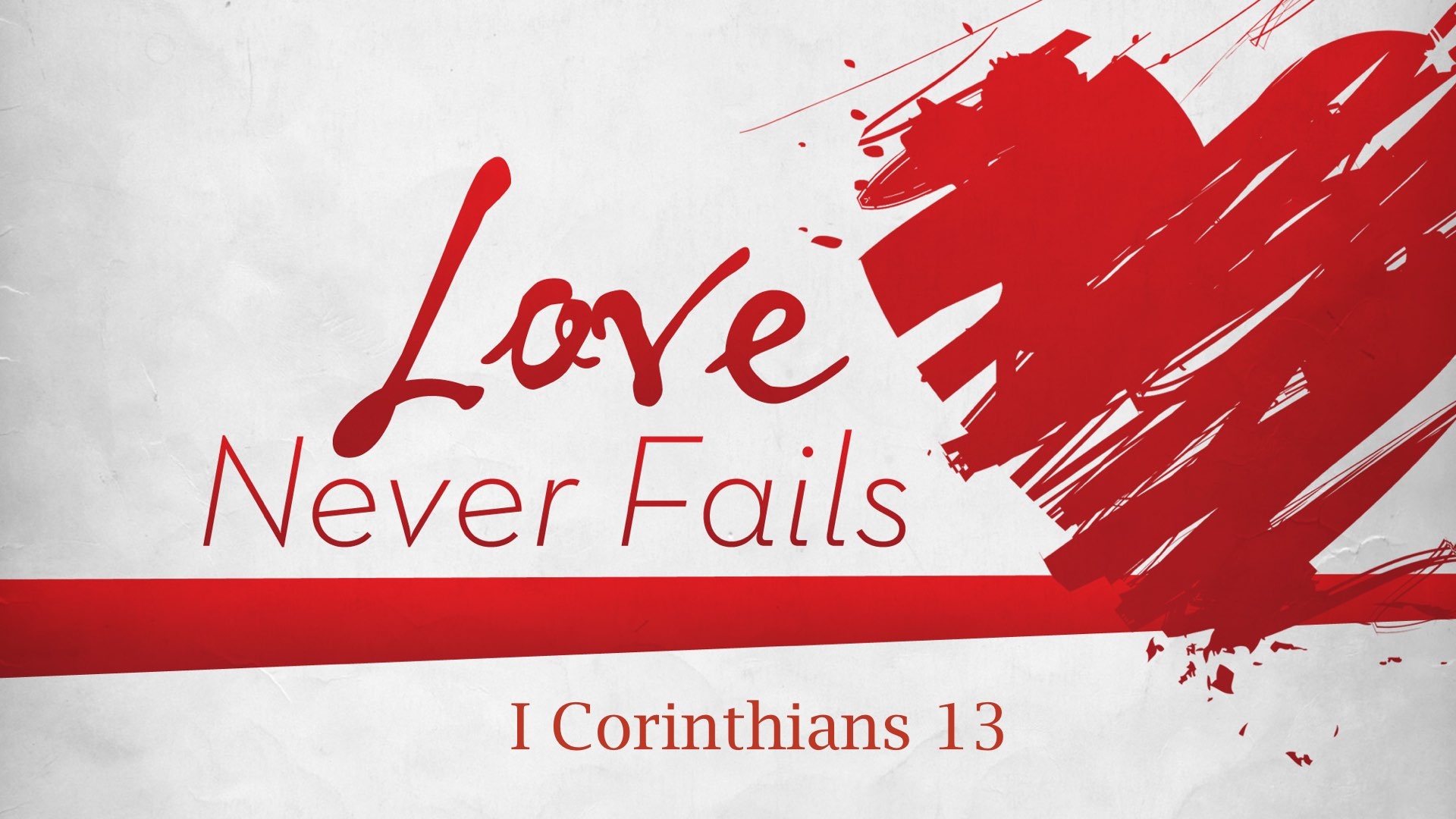 [Speaker Notes: John 3:16 – “For God so loved the world, that He gave His only begotten Son, that whoever believes in Him shall not perish, but have eternal life.”

When we talk about love, it makes for good campfire talk doesn’t it. We enjoy sitting around and thinking and talking about how great it is that God loves us. But if we stop there, we haven’t even scratched the surface. Because one of God’s purposes in loving us is that we would develop the ability to love others as He has loved us.

1 John 4:7-8 – “Beloved, let us love one another, for love is from God; and everyone who loves is born of God and knows God. The one who does not love does not know God, for God is love.”

And we’ve all seen John 3:16 bumper stickers, but I’ve never seen a 1 John 4:7-8 bumper sticker. Have you? But that’s it, that’s the goal. That’s the finish line, to apply love as God has applied it to us. And to get to that finish line, there’s going to be pain and there’s going to be exhaustion and sweat and tears. When we choose to love in this way (and it is a choice), we’ll lose sleep make no mistakes. Our health will be affected. There will be stress. There will be anxiety. You will open up yourself to be vulnerable, your resolve will be shaken, and your heart will most certainly be broken.

And, brethren, that’s exactly why a lot of people want no part of this. Or they’ll redefine.

The opposite of love is snot hate; it’s indifference. You can choose not to love. If you want to keep your heart intact, give it to no one; keep yourself distracted with hobbies and the luxuries of this life. That’s easy, the easy road, the broad way. But what we’ll find is that by becoming completely and utterly wrapped up in ourselves, what happens is our heart becomes the opposite of what God is trying to mold.

But choose that narrow way by loving the unlovable just as God in Christ has loved each and every one of us, and you’ll find that with all its heartaches, it is the most rewarding of all Christian virtues we could attain to. Brethren, never will we become closer to God and more like Jesus Christ than when we learn to love God and love others as He has loved us.

And that’s what we’re going to be doing this quarter. We are going to be studying the subject of love, specifically as it is revealed in 1 Cor 13:4-8. That will be our template. How in the world are we going to spend 3 months on just five bible verses? Buckle up, it’s going to be a wild ride, folks. Because what is described in these verses is how God’s true children act, and it will cause us to be different people than what is out in the world. And it should, because God’s children are different. Christians are not ordinary, they are extraordinary and peculiar people. And every application of love that we find in 1 Cor 13, we find God expressing toward us through the character of Jesus Christ.

Before we jump into 1 Cor 13, though, let’s do some general discussion on love.]
Why Important?
It is the first and second greatest commandment
Matt 22:36-40 – “‘Teacher, which is the great commandment in the Law?’ And He said to him, ‘You shall love the Lord your God with all your heart, and with all your soul, and with all your mind.’ This is the great and foremost commandment. The second is like it, ‘You shall love your neighbor as yourself.’ On these two commandments depend the whole Law and the Prophets.’”
It must be the motive behind every Christian act
1 Cor 13:1-3 – “If I speak with the tongues of men and of angels, but do not have love, I have become a noisy gong or a clanging cymbal. If I have the gift of prophecy, and know all mysteries and all knowledge; and if I have all faith, so as to remove mountains, but do not have love, I am nothing. And if I give all my possessions to feed the poor, and if I surrender my body to be burned, but do not have love, it profits me nothing.”
Indicative of a true relationship with God
1 John 4:7-8 – “Beloved, let us love one another, for love is from God; and everyone who loves is born of God and knows God. The one who does not love does not know God, for God is love.”
It’s greater than hope and faith
1 Cor 13:13 – “But now faith, hope, love, abide these three; but the greatest of these is love.”
It binds all other virtues together
Col 3:14 – “Beyond all these things put on love, which is the perfect bond of unity.”
[Speaker Notes: Why is this such an important topic to study?

First of all, loving God with all we got and loving our neighbors as ourselves is said by Jesus Himself to be the greatest two commandments we could keep. Why is it the greatest? Well, because it is the heartbeat of every other commandment. Some people today understand “love” as merely a happy feeling of friendliness or good will.  They think that, provided they feel good about the idea of God, they may do as they please.  There are even some people, approaching it with “situation ethics”, that claim love has replaced all the commandments. That’s garbage. That is not a biblical conception of loving God.  Love does not replace Commandments.  Love gives us the right motive so that we can genuinely obey the Commandments.

The first command is love toward God, how we live vertically. The second command is our love toward man, how we live horizontally. The Ten Commandments can be divided into these two categories. Every single command in the sermon on the mount can be divided in these two categories. 

That it is the greatest commandment is proved by how many times it is mentioned in the NT. The NT contains 7,958 verses. Singing is only mentioned in 16 of them. The Lord’s Supper is only talked about in 45 of the verses. Repentance is only mentioned in 52 times. Guess how many verses refer to baptism? 87 verses. Sin is only mentioned in 175 verses. But love eclipses them all at 233 verses; that is 3% of our entire NT. 

It is the greatest, too, in my estimation, because Jesus knows that whatever difficulty we may experience in the Christian walk, the problem will almost always lie at the root: our heart. And you don’t cure a disease simply by treating the symptoms, but the cause of the symptoms. If we’re not living like we should, its because we’re not loving like we should. That’s why Jesus could day of the Pharisees that they clean the outside of the cup and dish but not the inside. So, yes, love is the greatest commandment because it is the root, the heartbeat from which all other Christian actions should ultimately flow. 


2. So then it is the motive behind every Christian act, right? The opening paragraph of 1 Cor 13 tells us that love must be the essential motive for everything we do. Using hyperbole, the Lord warns us here that if we preach like an angel, think like a scholar, trust God with mountain-moving faith, give away vast sums of money, and even offer our bodies as sacrificial martyrs—but we don’t do it from a motivation of biblical love—it’s a worthless exercise.

That means it’s possible to build a great church, preach powerful sermons, sign up for mission trips, volunteer time to charity, and give generously of our means, and yet do it for the wrong reasons. What wrong reasons? Well, pride, guilt, fearful compulsion, or simply a craving for significance! Its actually quite easy to tackle superior projects with inferior motives and if we’re not inclined toward self-examination from time to time, we might not even recognize these false motives as they’re happening. But while we look at the outward appearance, God looks at the heart. If we’re not “doing” things because of love, we’ll inevitable do them for other reasons. Again, this was the problem with the religious elite of Jesus’ day.

What do people usually think about churches of Christ by and large that make them stand out over other religions? No instruments in worship? Lord’s Supper every Sunday? Wouldn’t it be awesome if what people said when visiting churches of Christ for the first time, was, “Yeah, I worshipped there once. Those Christians sure do love God and love one another” and then all those other things are just secondary considerations. That’ be something. 


3. Here’s the ripple of affect of knowing God. The more we “know” God, the more we learn to love Him for who He is and what He has done for us. And the more we love Him, the more it becomes just an absolute delight to serve him and do his will. 1 John 5:3 – “For this is the love of God, that we keep His commandments; and His commandments are not burdensome.” Then the more we serve Him because its our pleasure to do so, the more we begin to love other people because we realize that God is too big to hog and keep for ourselves. It’s like when you go to a really tasty restaurant. You tell others about it, right? There can be no true relationship with God that doesn’t naturally develop evangelistic tendencies. That’s why I’ve never been a fan of trying to jumpstart our personal work by bringing brother big personal worker in for an evangelism lectureship. He might teach us technique and wisdom, but he’s not going to teach us motivation to evangelize. What produces evangelists is loving other people and what produces that is loving God because we know God. Our capacity to love God will always be reciprocal to out relationship with Him.


If love is the greatest of all commandments, the last verse in 1 Cor 13 shouldn’t surprise us. Love is eternal, everlasting, and perpetually enduring and that makes it greater than even faith and hope. See, there will come a day when faith will not even be necessary because we’ll be walking by sight. Hope will not be necessary because our greatest expectations will be fulfilled. But love will still be just as necessary and as wonderful and that will never change.

And it never fails. Preaching will end someday, and tongues will cease, as Paul says, but love keeps on going. We pass from immaturity to maturity, but we never outgrow our need for love. In fact, we grow in love, becoming more like Jesus day by day until we arrive at eternity and then our love for God continues on, and that is evident as you study all those heavenly scenes in books like Revelation and Isaiah and others.


5. This is a remarkable phrase, because this tells us that love is not just the motive behind all Christian virtues but is the glue that holds them together and the oil that keeps us from rubbing each other the wrong way. Another way of expressing this is "harmony“, which is the positive combination of things which are not exactly the same. This does not mean believers are perfect or do not make mistakes. Instead, just as an orchestra or band must play together to make a pleasant sound, love is the song that believers must all play in order to work together in harmony. Love unites the body of Christ. It draws people close rather than pushing them away. Love tears down walls of division rather than building them. Love understands rather than condemn. Love picks up those who have fallen rather than kicking the one who is down. Love causes us to work together rather than competing against each other. And wherever divisiveness and rivalry exist, you can be pretty much assured that a lack of love was the precursor.]
Misunderstandings
“When my grandmother got arthritis, she couldn’t bend over and paint her toenails anymore. So my grandfather does it for her all the time, even when his hands got arthritis too. That’s love.”  - Rebecca - age 8
 “Love is when a girl puts on perfume and a boy puts on shaving cologne and they go out and smell each other.” - Karl - age 5
 “Love is when you go out to eat and give somebody most of your French fries without making them give you any of theirs.” - Chrissy - age 6
 “Love is what makes you smile when you’re tired.” - Terri - age 4
 “Love is when you tell a guy you like his shirt, then he wears it everyday.” - Noelle - age 7
 “Love is when mommy sees daddy smelly and sweaty and still says he is handsomer than Robert Redford.” - Chris - age 8
 “Love is when your puppy licks your face even after you left him alone all day.” - Mary Ann - age 4
 “You really shouldn’t say ‘I love you’ unless you mean it. But if you mean it, you should say it a lot. People forget.” - Jessica - age 8
“There are two kinds of love. Our love. God’s love. But God makes both kinds of them.” - Jenny - age 4
[Speaker Notes: Now if it is so important, we must go to great lengths to make sure we define love appropriately because it is fraught with misunderstandings. As I said before, not everyone goes the route of indifference, but instead just try to redefine so as to put on a good show I guess.

This is a survey I’ve had for a number of years that was presented to a group of children ranging from 4 to 8 years old. These children were asked the question, “What is love?” It’s a great variety of cuteness yet surprising wisdom, and I think it makes the point that there is a great misunderstanding about love that exists even from a young age.

.
.
.

A lot of this is surprisingly profound, and some of it is just cute. And we’re inclined, “Oh, that’s cute. One day they’ll understand better.” But its not just children. Grownups struggle with what true, biblical love is really all about.]
Misunderstandings
What makes me feel good
Happily ever after
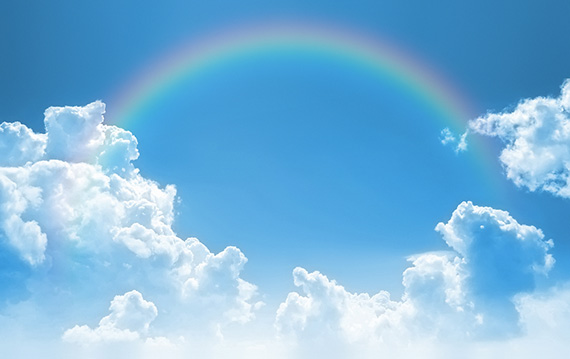 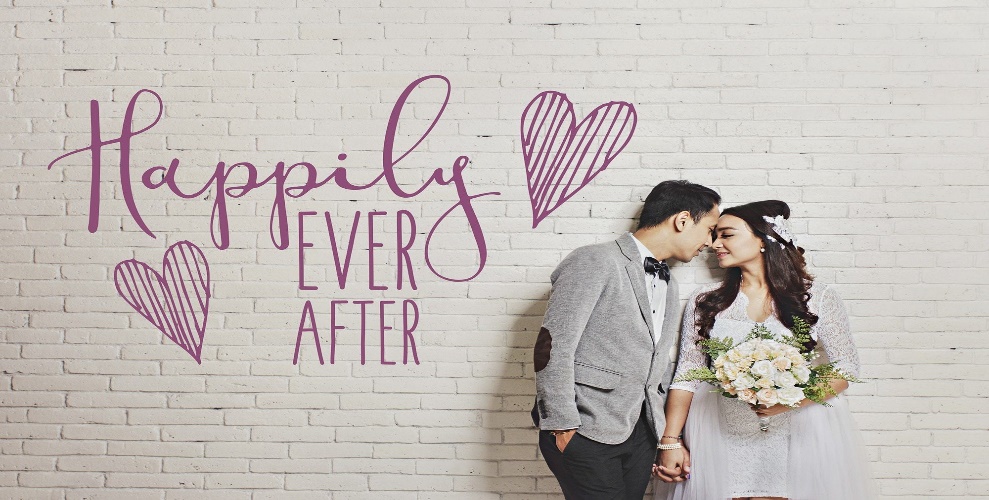 Never having to say you’re sorry
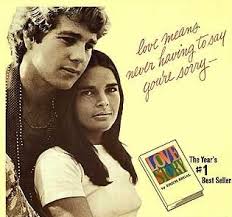 [Speaker Notes: 1) Many mistake “heart-felt experiences” with love, minimizing love to nothing more than an emotion, something that makes me feel good. If it makes me feel good, it’s love. If it doesn’t make me feel good, its not love. But love, in its divine sense, is not an emotion. The bible tells us love is a Person. 1 John 4:8 – “God is love”. When God speaks to us through His word, does it make me feel good? Sometimes. It also makes me feel bad because I realize how much I’ve disappointed the very personification of love.

This is an issue among some brethren. Years ago, I was having a lot of trouble with a brother who was being overly-critical of my preaching. When I finally got to sit down with him to try and understand what his problem was, he told me when he comes to church, he expects to leave feeling good about himself. And since some sermons I preached stepped on his delicate toes, he didn’t feel good and so he described me as a negative preacher and that I wasn’t loving enough. And the more we talked through it, the more I realized how greatly mistaken he was about the concept of love and what it entails. He had deeper problems we don’t need to go through, but this is not a rare thing in the church.

2) The love stories Hollywood puts out gives us a very distorted view about love do they not? And this especially effects out youth. The year Jennifer and I got married, my closest friends also got married and we decided to all get together and talk about our first years of marriage and some of the positive and negative things that came out of it. And there was a commonality that came out of this get-together, which was that none of us expected it to be as difficult as it was. All of us seemed to go into it with certain idealizations that were not met, surprise, surprise. And maybe that’s because every movie you watch has a happily ever after ending. But Paul, in Eph 5, compared marriage to the church, and Jesus sacrificed Himself for the church and marriage requires sacrifice and sacrifice isn’t all the pleasant for the one doing the sacrificing is it?

3) Hollywood, in the famous movie “Love Story”, convinced an entire generation that “love means never having to say you’re sorry”. But true love means we’re the first to apologize. Eph 4:2 – “with all humility and gentleness, with patience, showing tolerance for one another in love”. So this is foolishness.]
4 Greek Words
“Philios” – deep friendship
John 21:15-17 – “So when they had finished breakfast, Jesus said to Simon Peter, ‘Simon, son of John, do you love Me more than these?’ He said to Him, ‘Yes, Lord; You know that I love You.’ He said to him, ‘Tend My lambs.’ He said to him again a second time, ‘Simon, son of John, do you love Me?’ He said to Him, ‘Yes, Lord; You know that I love You.’ He said to him, ‘Shepherd My sheep.’ He said to him the third time, ‘Simon, son of John, do you love Me?’ Peter was grieved because He said to him the third time, ‘Do you love Me?’ And he said to Him, ‘Lord, You know all things; You know that I love You.’ Jesus said to him, ‘Tend My sheep.’”
[Speaker Notes: So what exactly is love? The Greek language primarily uses four words. There are actually more than four (six or seven), but there are four main ones:

The first is the word “Philios” which is the love between friends, deep friendship. Notice I said deep friendship because I want to make sure we distinguish between this and the age we live in where amassing “friends” on Facebook or “followers” on Instagram seems to mean something. These achievements would have hardly impressed the Greeks.

When you study the etymology of this word, this is a love and deep comradely that developed between brothers in arms after fighting side by side on the battlefield. And so this type of love displays loyalty toward friends, sacrifices for them, and shares emotions with them. 

In John 21:15-17, Jesus asks Peter three times if He loved Him and one thing we get from this is Jesus loves Peter. Because you don’t ask a specific person if they love you unless you in fact love that specific person. Love longs for a response. It is looking for a response. Peter always answers using “Philios” and Jesus chooses to use that word only in asking Peter the third time. And there may be something to the changing back and forth between the two Greek words (Philios and Agape), but I think the most important thing to gather form this is Peter’s thrice stated agreement to being Jesus’ true friend. And a true friend will fight for you and sacrifice for you. And Jesus wants to know if going forward Peter will do this, despite is His prior thrice denial.]
4 Greek Words
“Philios” – deep friendship

“Storge” – familial/natural affection

Rom 1:31 – “without understanding, untrustworthy, unloving, unmerciful”

2 Tim 3:3 – “unloving, irreconcilable, malicious gossips, without self-control, brutal, haters of good”

Rom 12:10 – “Be devoted to one another in brotherly love; give preference to one another in honor”
[Speaker Notes: Secondly is the Greek word “storge” and find its basis in nature because it is the love between family members; natural affection. It’s a quiet, abiding feeling towards someone close to you. The only times we actually find this word used in the NT is when they put the letter “a” in front of it to denote those people who should have this kind of love but do not – Rom 1:31; 2 Tim 3:3. However one interesting verse is Rom 12:10 where we find the Greek word “Philios” and the word “Storge” compounded together into the word “devoted” (philostorgoi). Paul is suggesting therefore that our love between one an other in the church should be one in which we share a familial and a friendship affection, hence the compound word.]
4 Greek Words
“Philios” – deep friendship

“Storge” – familial/natural affection

“Eros” – infatuation; passion; attraction

not in bible

Portrayed in Song of Solomon
[Speaker Notes: Third, there is the word “eros” which is infatuation between the sexes, passion, chemistry; its where we get our English word “erotic”. Interestingly, the word itself is never found in scripture but is certainly discussed – in positive ways such as Song of Solomon and in negative ways whenever scripture alludes to those lusts which inflame the passions. This is a love you see in someone simply because it makes you happy. Once that characteristic ceases to make that impression, though, that kind of love is gone, hence why some married couples who never understood what marriage was supposed to be about say things like, “I don’t love you anymore.” Because “eros” looks for what it can receive. If it does give, it only gives in order to receive. If it fails to get what it wants or expects, bitterness or resentment develops. The Greeks actually viewed this “love” as a dangerous, fiery, and irrational form of love that could take hold of you and possess you—an attitude shared by many later spiritual thinkers.]
4 Greek Words
“Philios” – deep friendship

“Storge” – familial/natural affection

“Eros” – infatuation; passion; attraction

“Agape” – selfless love

John 3:16 – “For God so loved the world, that He gave His only begotten Son, that whoever believes in Him shall not perish, but have eternal life.”
[Speaker Notes: The fourth word is of course “agape”, and there are very few times it is used in extra-biblical Greek texts. It is, however, used 320 times in the NT, perhaps most commonly known in John 3:16. It is the noblest word for love found in the Greek language. This love has nothing to do with the merit or worth of the object in question. It is a love of sacrificial giving. This love keeps on giving, keeps on loving, even when the loved one is unresponsive, unkind, unlovable, and unworthy. That’s why we sometimes call it “unconditional love”. This type of loves desires only the good of the one loved.  It is a consuming passion for the well-being of others. 

Now this word “agape” was later translated into Latin as “caritas”, which is where our English word “charity” comes from. And this form of love is unfortunately in rapid decline in our world today; we urgently need to revive our compassion today.]
1 Cor 13:4-8
1 Cor 13:4-8a – “4Love is patient, love is kind and is not jealous; love does not brag and is not arrogant, 5does not act unbecomingly; it does not seek its own, is not provoked, does not take into account a wrong suffered, 6does not rejoice in unrighteousness, but rejoices with the truth; 7bears all things, believes all things, hopes all things, endures all things. 8Love never fails;”
[Speaker Notes: Now in 1 Cor 13:4-8, which will be the subject of our text in this quarter of study, it only uses one of these Greek words – “agape”. And that shouldn’t surprise us because this is a love that “does” stuff, even when the “doing” is tough. Patience? Bearing all things? Enduring all things? That’s not nerf-ball Christianity by any means. 

These verses also shows us that love is energetic. It’s always busy, always on the go, always helping others at the expense of one’s self, and it exhibits a maturity not found in most people. This is a love of some serious maturity, folks, not suitable for those sitting on their biscuit not willing to risk it. It’s a heavily active love.

There are fifteen ways the Holy Spirit has in mind that we do that shows us just how far along we’ve come in our love. Paul lists fifteen ways of recognizing and demonstrating love, and it’s quite a list! But what I think is helpful is to read it in two different ways if we’re really going to relate personally to its teaching.]
1 Cor 13:4-8
1 Cor 13:4-8a – “[Jesus] is patient, [Jesus] is kind and is not jealous; [Jesus] does not brag and is not arrogant, 5does not act unbecomingly; [He] does not seek [His] own, is not provoked, does not take into account a wrong suffered, 6does not rejoice in unrighteousness, but rejoices with the truth; 7bears all things, believes all things, hopes all things, endures all things. 8[Jesus] never fails;”
[Speaker Notes: First, read through this list again and replace the word “love” with the name “Jesus.” 

It fits perfectly, as it should because Jesus is God and God is love. Jesus is patient, kind, never selfish, never keeping a record of wrongs, not easily provoked, always wanting the best for us regardless of His own suffering. And we can account in the gospels Jesus exhibiting every single one of these loves mentioned by Paul and that is going to in many ways serve as the background for each of our studies in this chapter as we begin to enumerate through each of the things Paul lists.]
1 Cor 13:4-8
1 Cor 13:4-8a – “[I am] patient, [I am] kind and [am] not jealous; [I do] not brag and [am] not arrogant, 5[I do] not act unbecomingly; [I do] do not seek [my] own, [am] not provoked, [do] not take into account a wrong suffered, 6[do] not rejoice in unrighteousness, but rejoices with the truth; 7bear all things, believe all things, hope all things, endure all things. 8[I] never fail;”
[Speaker Notes: But here is the second way: read through the list again and put your own name in the place of the word “love.” And then ask yourself, how true would it be? Does this describe me? 

The goal of this study is not to look at everybody else. We’re not going to talk about what other religions are doing or not doing. We’re not going to touch on society and its ills. As Christians, we’re going to make this study about us. It’s going to be personal.]
Syllabus
Jan 6th – Introduction
Jan 20th – Love Is Patient
Jan 27th – Love Is Kind
Feb 3rd – Love Is Not Jealous
Feb 10th – Love Does Not Brag & Is Not Arrogant
Feb 17th – Love Does Not Act Unbecomingly
Feb 24 – Love Does Not Seek Its Own & Is Not Provoked
Mar 3rd – Love Does Not Take Into Account Wrongs Suffered
Mar 10th – Love Rejoices Not In Unrighteousness, But Truth
Mar 17th – Love Bears & Endures All Things
Mar 24th – Love Believes & Hopes All Things
Mar 31st – Love Never Fails